OT/PT Chapter meeting Wednesday October 23rd, 2024
OT/PT Executive Board
UFT.orgOTPT Webpage
Check the OTPT webpage at UFT.ORG for chapter meeting dates (you need to be logged in)
Liaisons contact information
Executive Board Contacts
The contract 
Salary schedule
Save The Date: The DOE’s inability to Provide Special Education Services
UFT Press Conference Scheduled for 10/30/24
Location: D75 Main Offices 400 1st Avenue near E. 23rd street, Manhattan 10010
Time: 7:30am -8:30am
Highlight the DOE’s lack of funding the 9th session
 outsourcing OT/PT sessions to private agencies
 Offering an enhanced rate to outside providers through the RSA process
UFT Press Conference Schedule:
Michael Mulgrew – Opening
Undrea Polite (K368) – Paraprofessional and Chapter leader
OT/PT - ?
Robert Roszkowski (Q993) – Chapter leader 7 Special Ed Teacher
Jeffrey Andrusin (M169) – Chapter leader & Special Ed Teacher
Special Education Parents-?
Priscilla Castro – Paraprofessional Chapter Chairperson
Thomas Ayrovainen – OT/PT Chapter Leader
MaryJo Ginese – VP for Special Education
Michael Mulgrew – Close/ Q&A
TRAC Delays
Related Service providers who use TRAC met with grievance
We need the average delay in payment
If you fall into one of the following categories complete the survey on the next slide
Have you won a grievance and the DOE hasn’t paid
How long did you wait until you were reimbursement
Are you entitled to TRAC but don’t use it because of the cumbersome process
Tuition Reimbursement & TRAC Surveyhttps://forms.office.com/r/HknBQyktQw
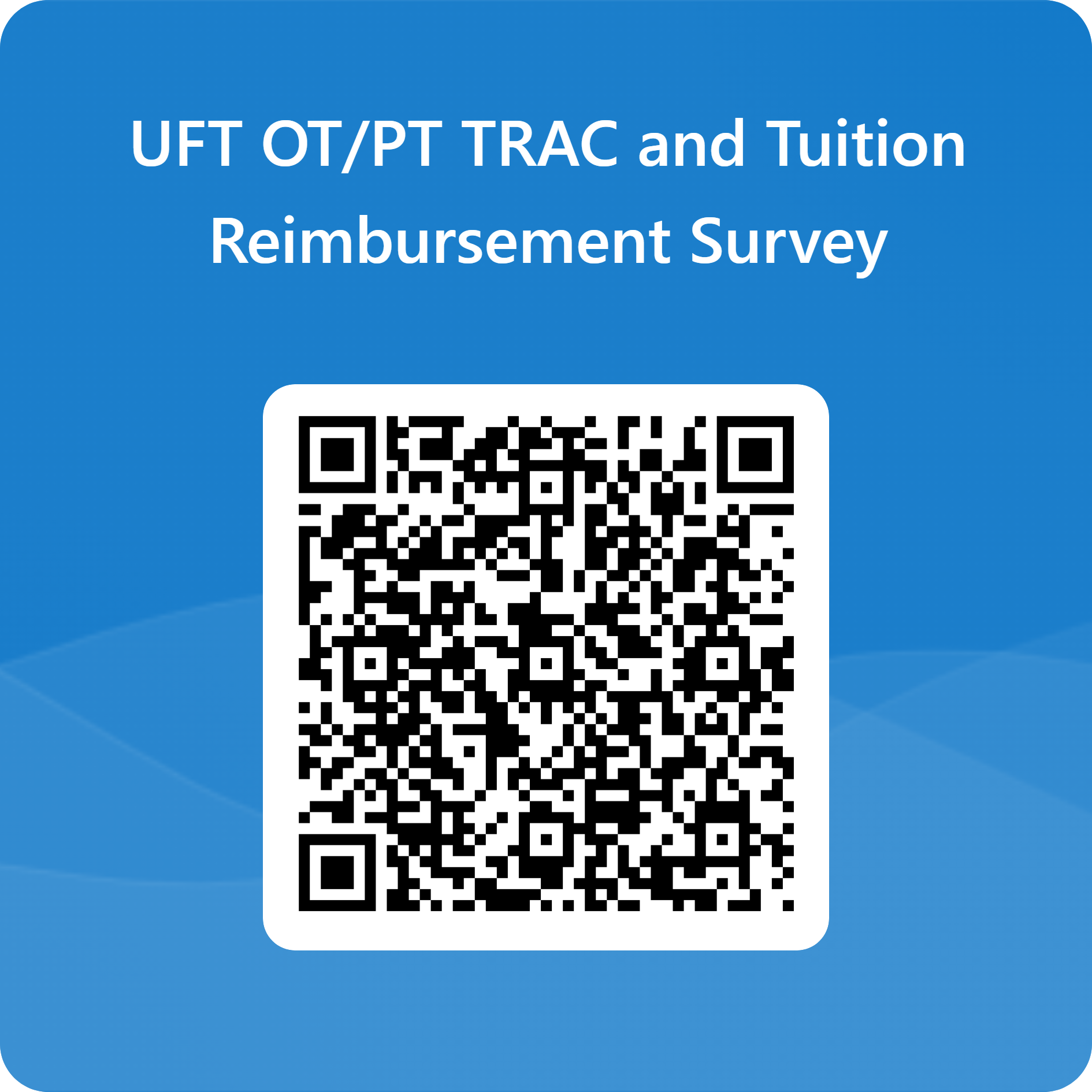 Tuition and Trac Reimbursement Delays
PT Tuition  Reimbursement 


       
PT Trac reimbursement
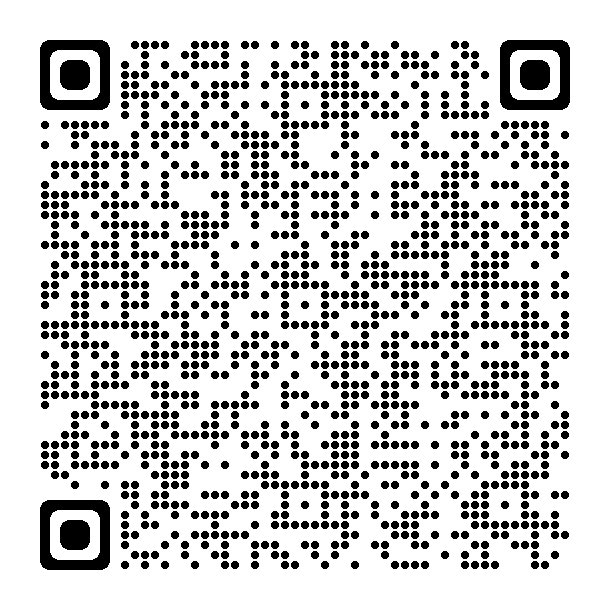 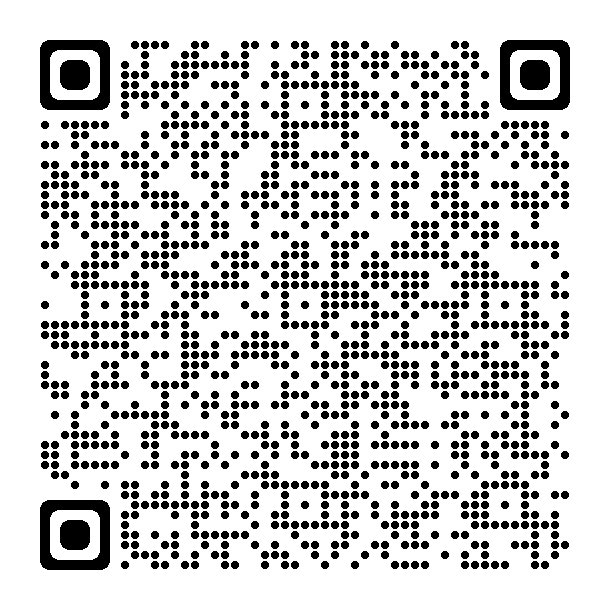 Tuition and Trac Delays Continued
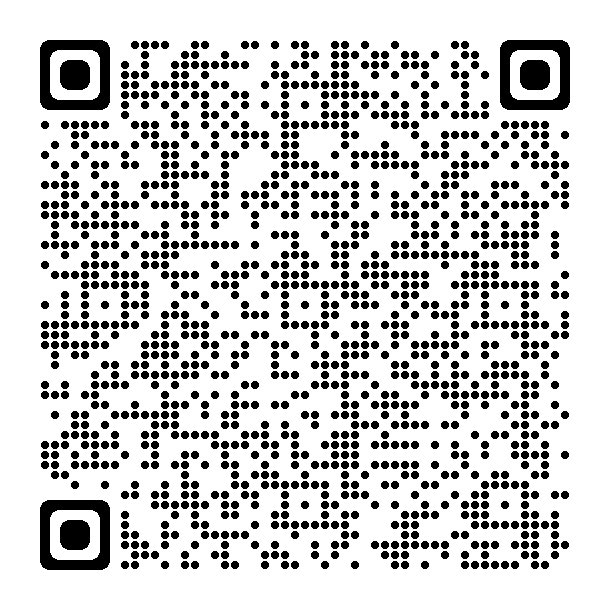 OT Tuition reimbursement                





OT Trac reimbursement
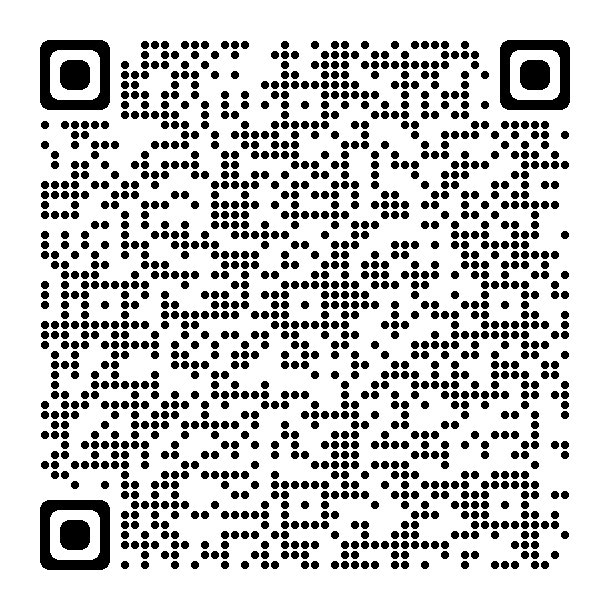 TRS Bill
The Bill was unopposed in the State Senate and State Legislature
The Bill is at the final stage waiting for the governor’s signature
The governor has until the end of December 2024 to sign the bill
The committee has frequent discussions the UFT Political team 
In my opinion, I don’t see why the governor wouldn’t sign a bill that’s unopposed, but I can’t tell you when the bill will reach the governor’s desk or when she’ll sign the bill.
You will hear from us when the bill is signed
Remote Courses
Four of the seven days can be taken remotely

Three can be taken any day

The fourth day must be on a day the students aren’t in the building
Attendance at IEP meetings
SOPM: Read page 46
The related service provider is not required to be present throughout the duration of the IEP meeting (unless the provider is serving as the mandatory participant for a student recommended / being considered for related services only). 
When a Related Service Provider Must or Should Be an IEP team Participant Mandatory Participation:
For a student recommended for related services only, at least one of the student’s related service providers must be present throughout the duration of the IEP meeting; 
At an initial IEP meeting for a student being considered for related services only, at least one relevant related service provider must be present throughout the duration of the IEP meeting.
Suggested Participation: Whenever a modification to a related service recommendation is being considered, or if an assessment indicates the need for an initiation of a related service, the relevant related service provider should participate.
Related service providers must be given notice of the need for a progress report at least 15 school days in advance of the meeting.
OT Evaluations
If you have a full caseload and are asked to an evaluation, but you don’t feel you have the time:
Ask for an evaluator from the evaluation team
If you’re are refused, email me and I can ask the DOE to reconsider
55 Minutes Remote Time
Related Service Providers all create Their own schedules according to the students’ instructional programs and subject to supervisory approval. 
Schedules reflect  the employee’s assignments, roles and may include up to 55 minutes per week  for administrative work  that may be conducted remotely.
The schedule and time allotted for remote work is subject to  supervisory review and approval.
The 55 minutes has to be scheduled consistently from week to week.
The 55 minutes is part of your workday not in addition to your workday
Operational Process
Paperwork (paper or electronic)​

Curriculum ​

Professional Development ​

Basic Instructional Supplies ​

Workload of UFT-represented employees who are not classroom teachers or paraprofessionals

Space
Operational process (cont.)
Building chapter leaders can address the issues at the school level through consultation, one-one conversations, and emails to the principal and supervisor
The principal and chapter leader have 5 days to resolve the issue at the school level
If the issue isn’t resolved, it’s escalated to the district committee
If there isn’t a resolution at the district committee the issue is escalated to the central committee
If the central committee can’t reach a resolution the issue is sent arbitration or the UFT president and the chancellor
Fix Tier 6
The UFT launched a Fix Tier 6 campaign in an effort to improve the pension benefits for its more than 50,000 members who have joined the New York City pension system since April 2012.
TO JOIN THE FIGHT With UFT and NYSUT  AND GET UPDATES:
CHANGES TO TIER 6 SO FAR:
10 years vesting is now 5 years (same as tier 4)
5 years calculation for FAS is now 3 years (same as tier 4)
If you do other work the brings your salary to a higher contribution 
rate you don’t go to the higher percentage rate, you are only
Required to contribute the lower contribution percentage 

https://actionnetwork.org/forms/join-the-fight-to-fix-tier-6
Current Covid Policy
The DOE confirmed that the Covid policy which expired in June 2024 remains in effect this schoolyear until further notice.
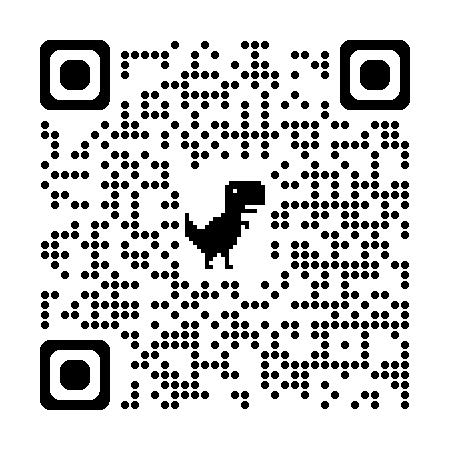 Caseload Management
You can’t be forced to inappropriately group students
You can see students in a group of 1
Have a justification for providing services in a group of 1
You must follow the IEP and provide service in the location indicated on the IEP
Special Education Violation:
    Underserve students  in order to add students to your caseload
    If admin requires all sessions to be push in sessions
Contact me if that’s happening at your school
Pumping for breastfeeding parents
This is under review by the UFT legal department for clarification on the execution of the law.
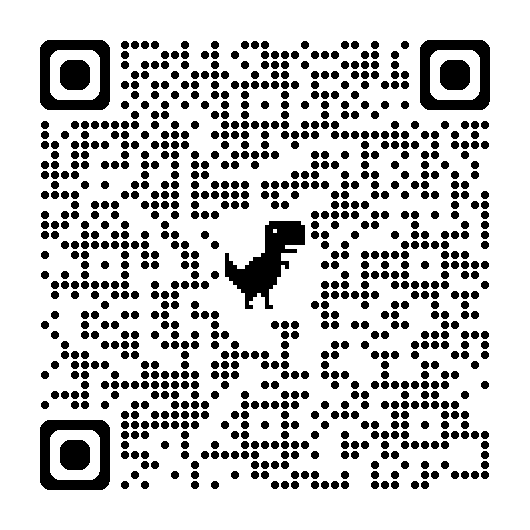 Workday
6 hours and 55 minutes per day including a 30 minute unpaid lunch

NO coverages, busing, proctoring, test read (or any other testing accommodation) or cafeteria duty

Contact your building chapter leader if you’re asked to do any of the above

If your building chapter leader cannot resolve it contact me
Organizing
UFT Press conference scheduled for Wednesday October 30th, 2024
We’ve met with grievance and other members who use TRAC
Data Survey for TRAC is forthcoming
Continue to file grievances for delays in TRAC and Tuition reimbursement